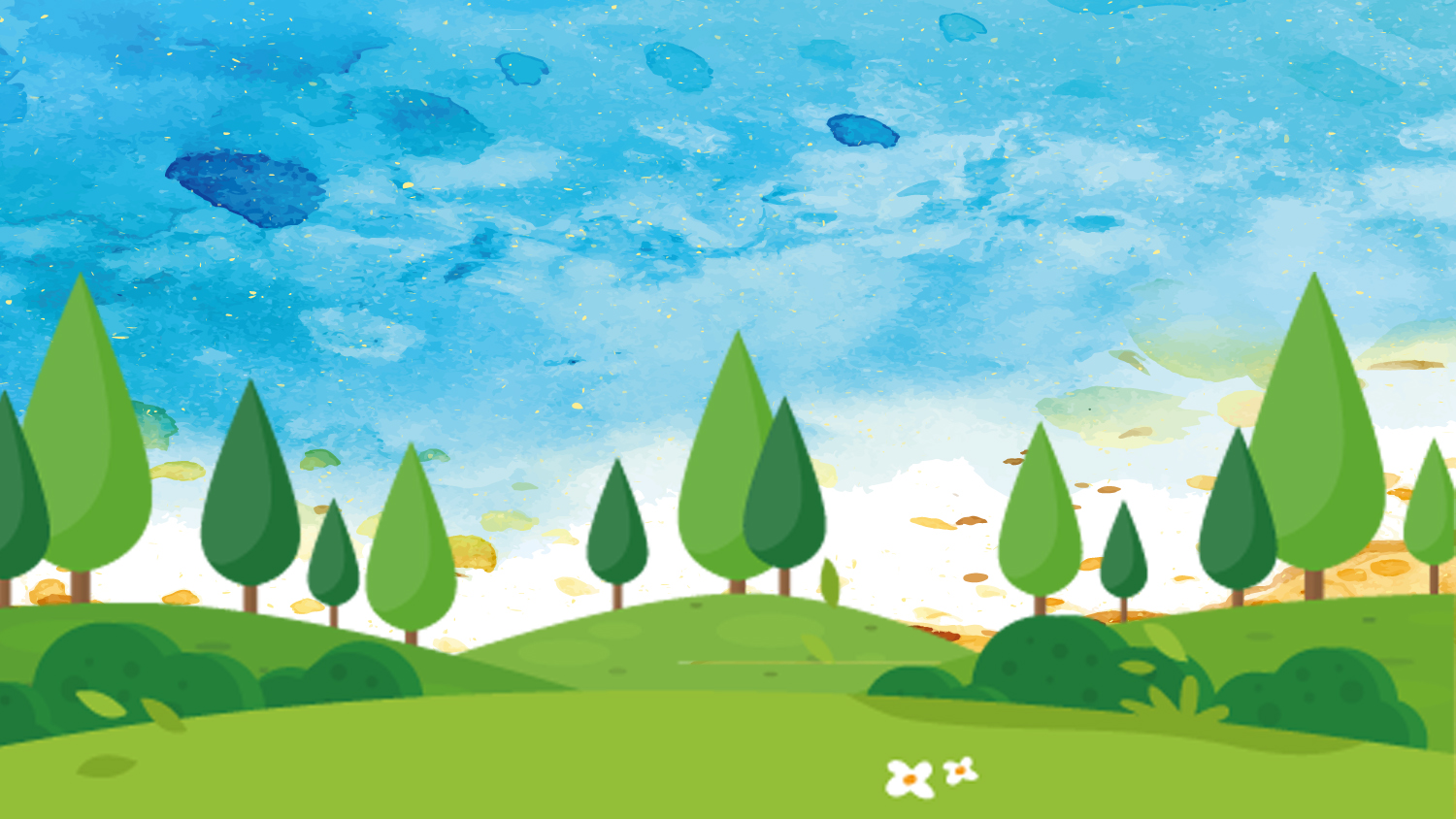 YÊU THƯƠNG CON NGƯỜI
BÀI 4
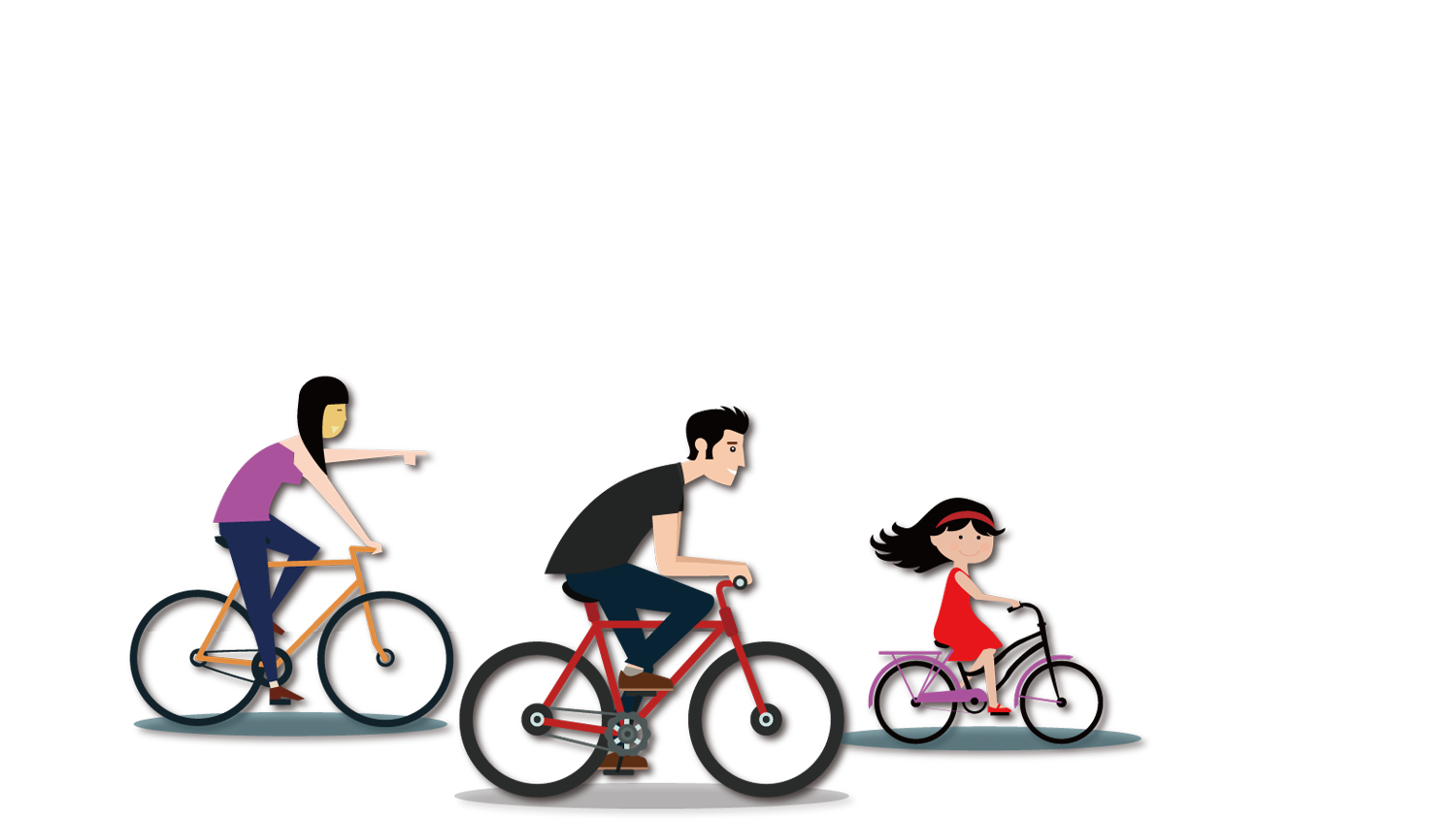 Giáo viên: Nguyễn Thị Thanh Vân
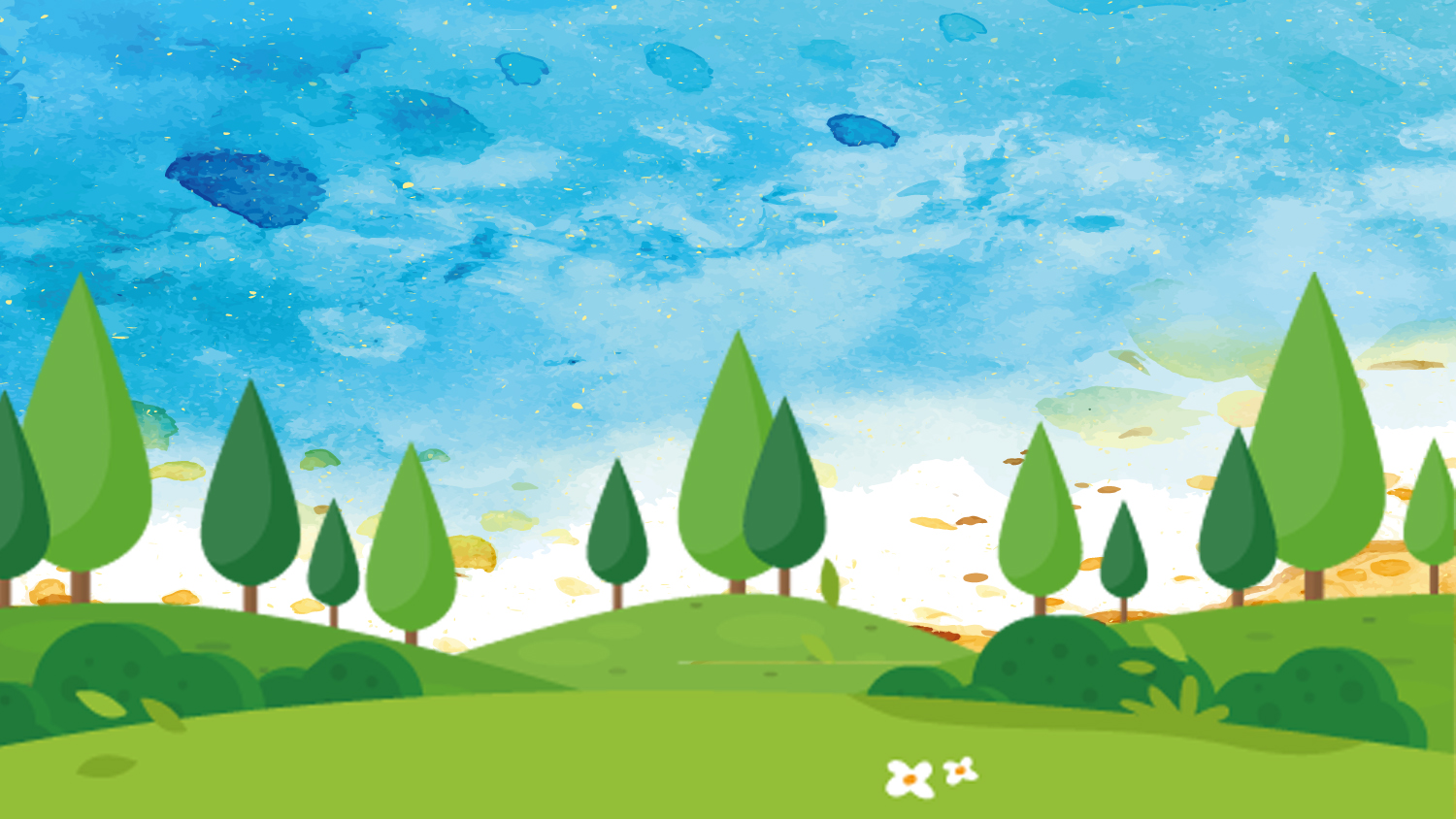 TIẾT 1
KHỞI ĐỘNG
KHÁM PHÁ – KẾT NỐI
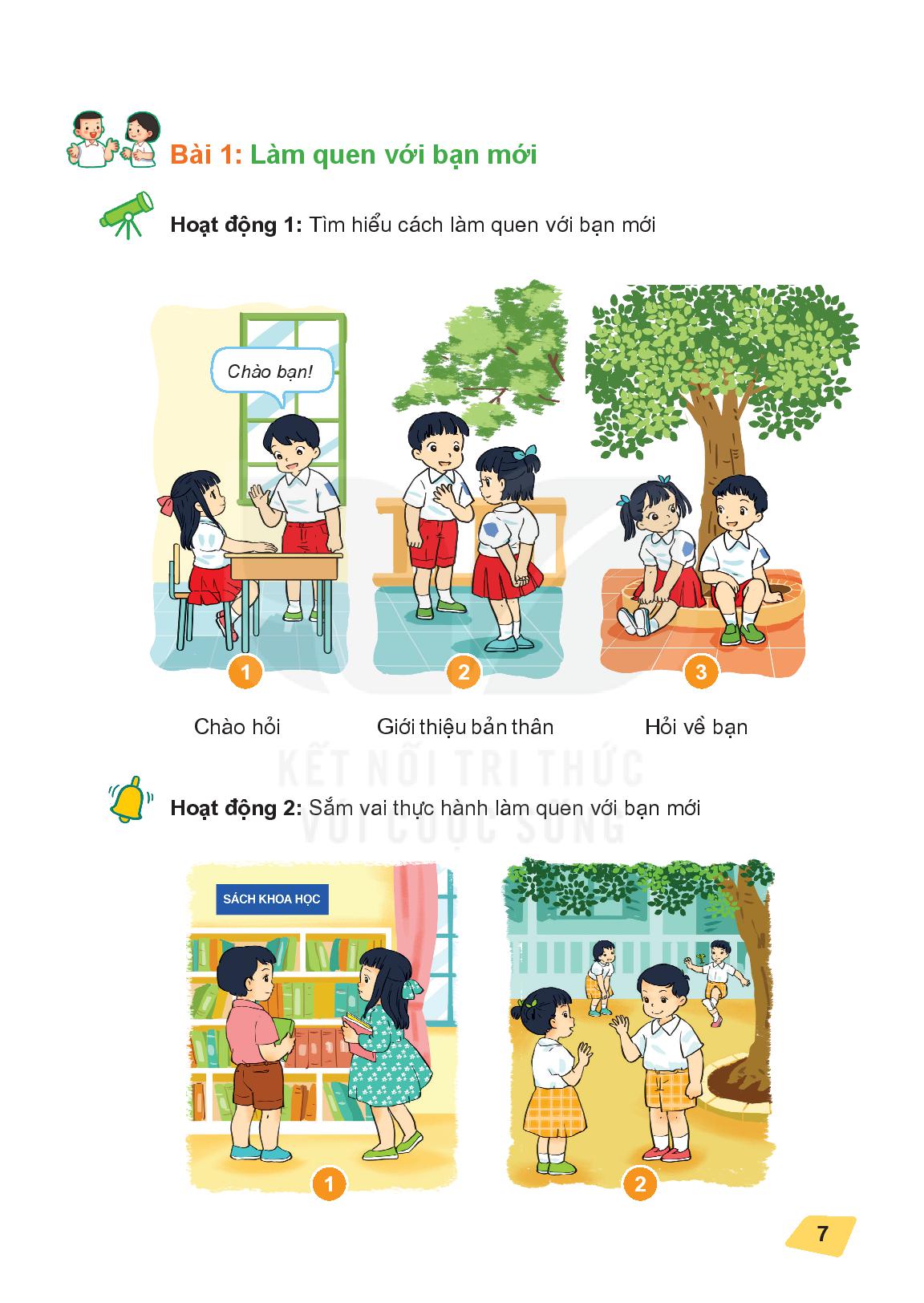 Hoạt động 1
Nhận biết những hành động thể hiện tình yêu thương
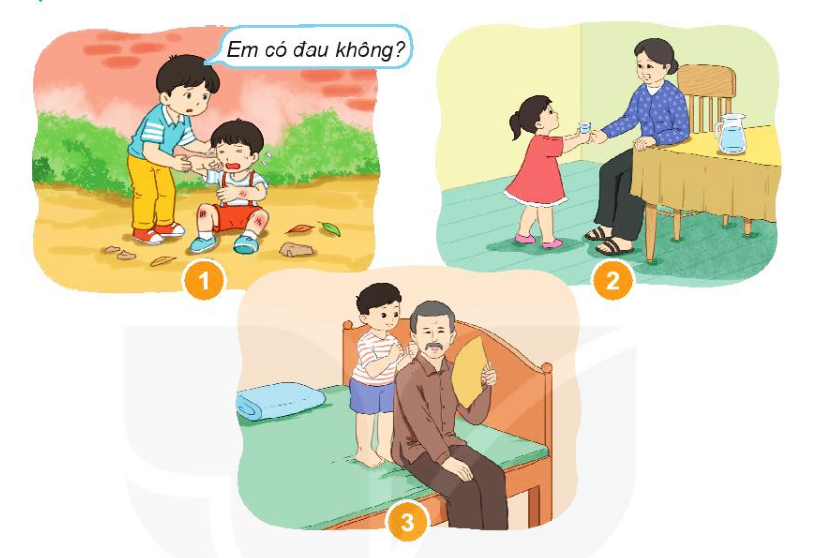 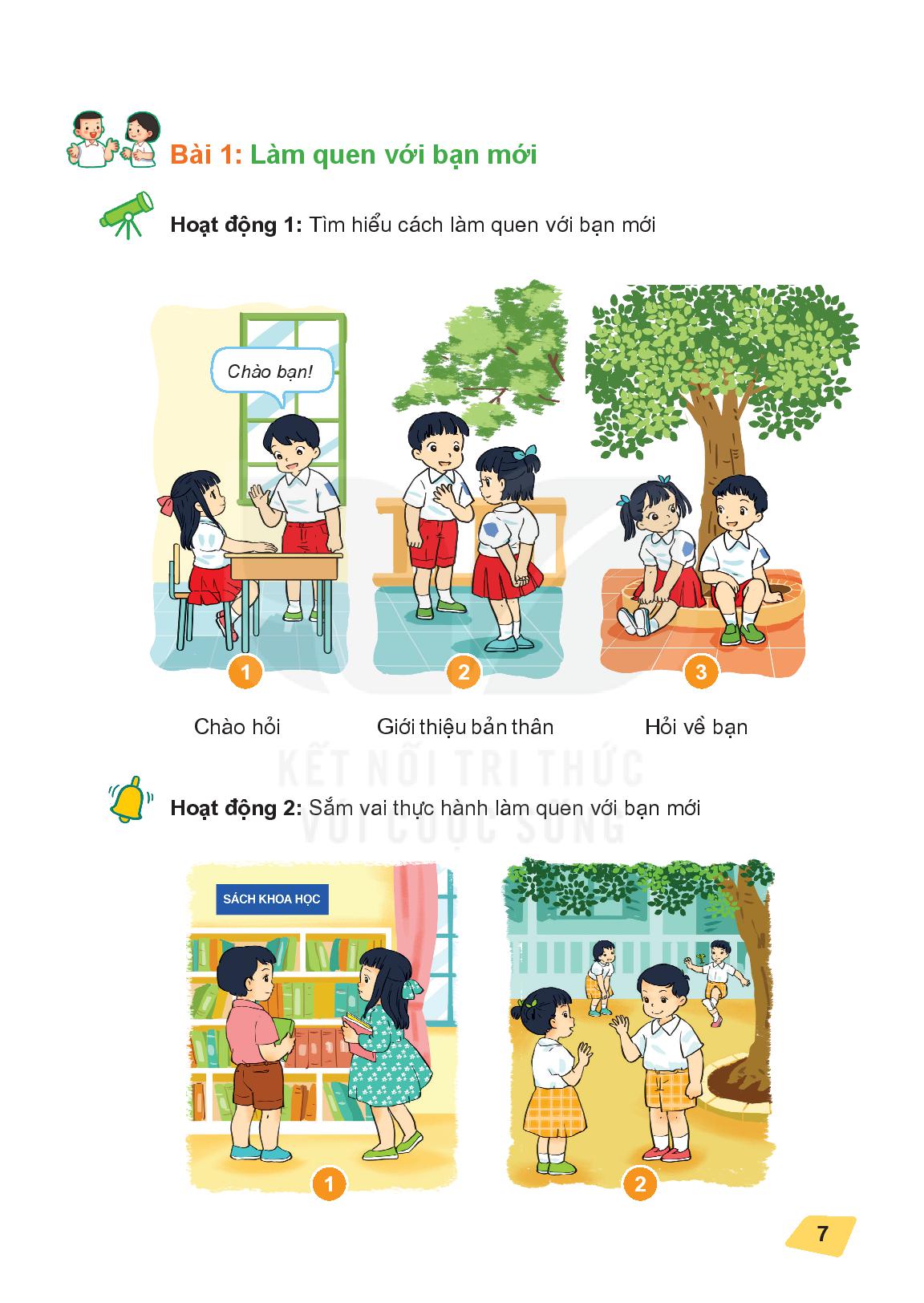 Hoạt động 2
Chia sẻ: 
Hành động yêu thương em đã thể hiện.
Hành động yêu thương mà gia đình, người khác dành cho em.
Chia sẻ theo nhóm đôi
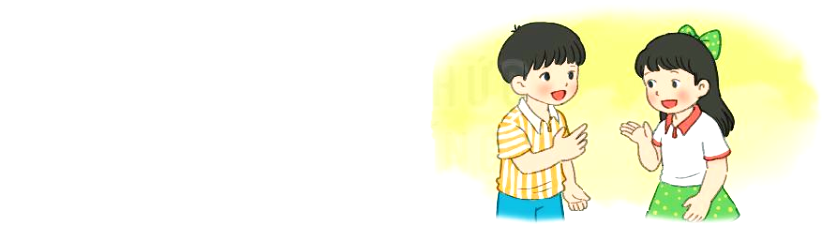 Tiết 2
THỰC HÀNH
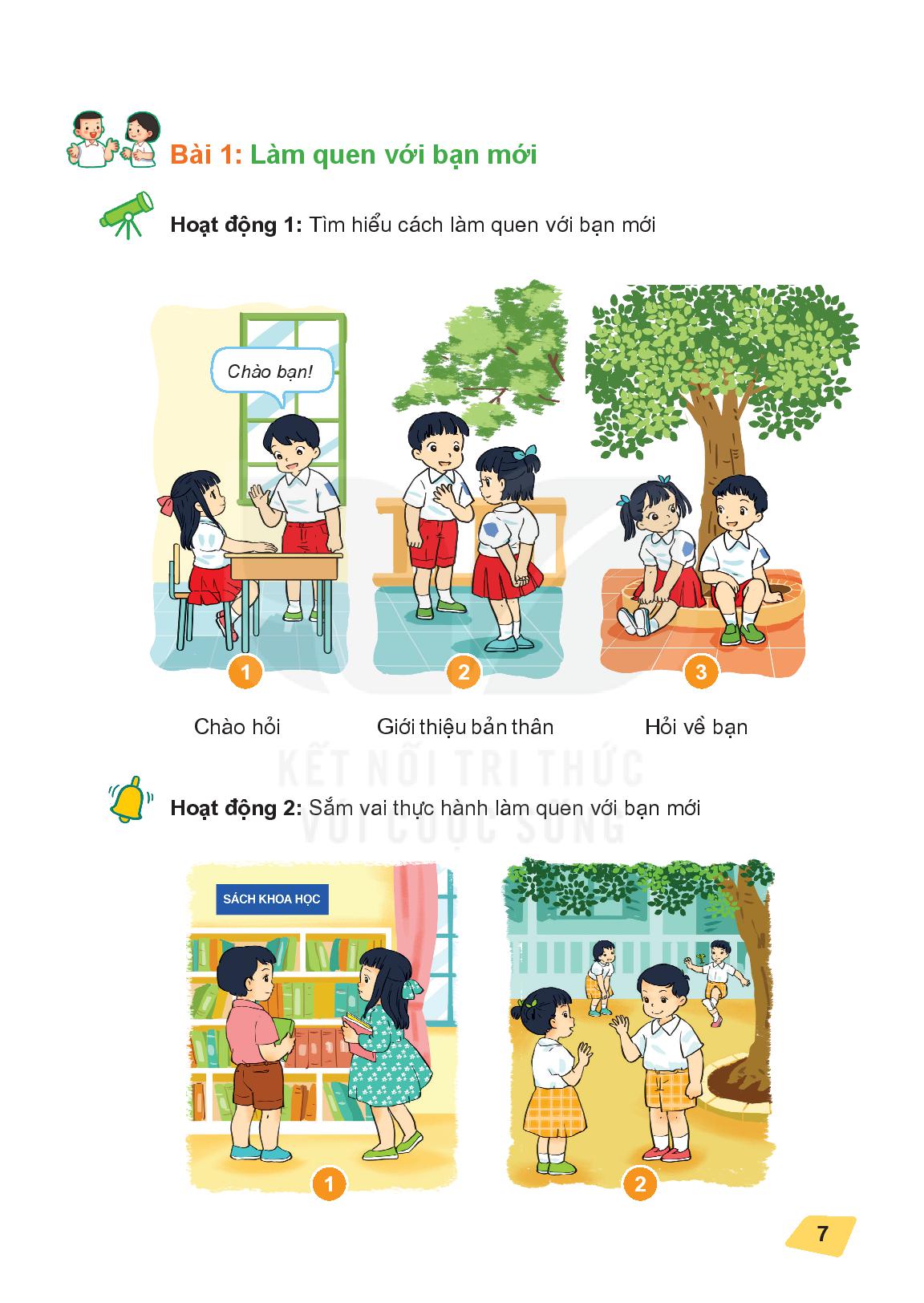 Hoạt động 3
Xử lí tình huống.
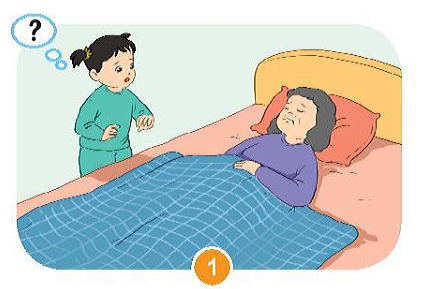 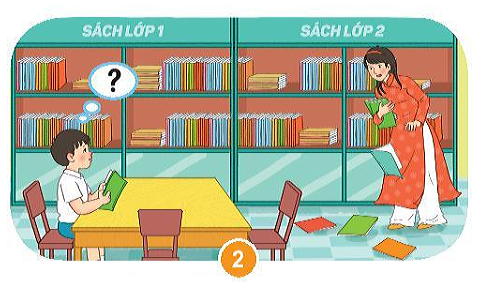 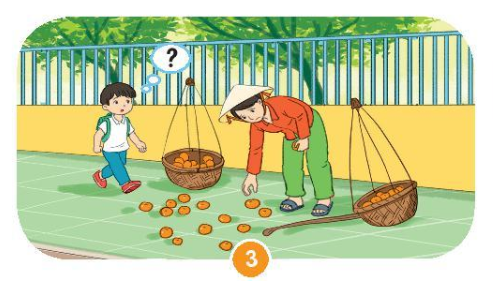 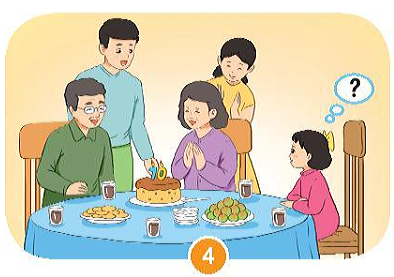 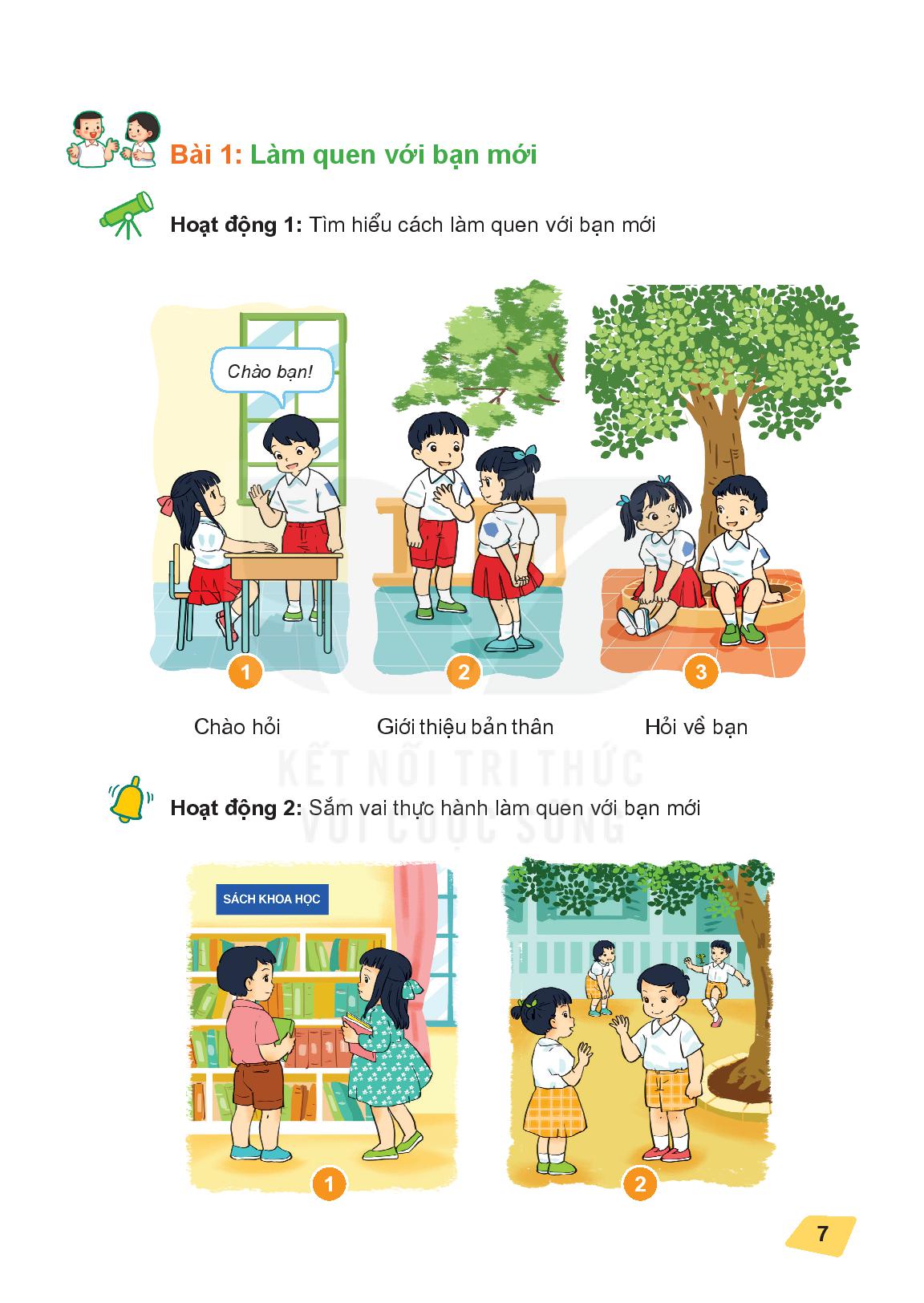 Hoạt động 3
Xử lí tình huống.
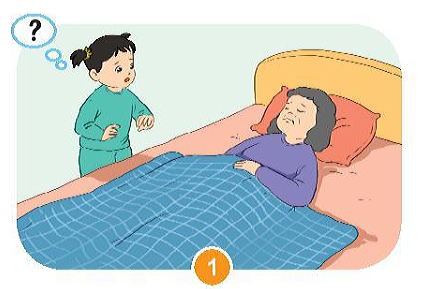 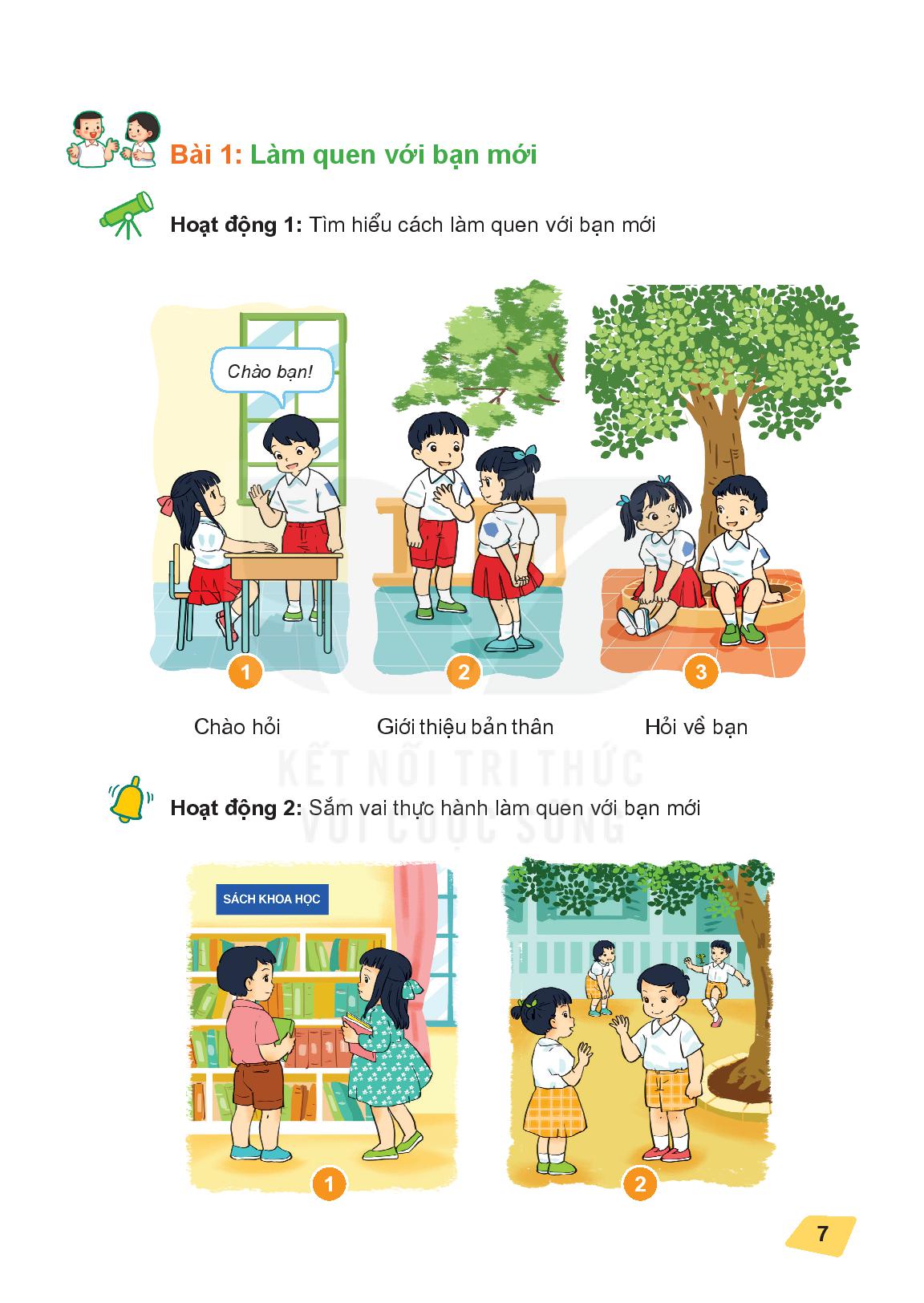 Hoạt động 3
Xử lí tình huống.
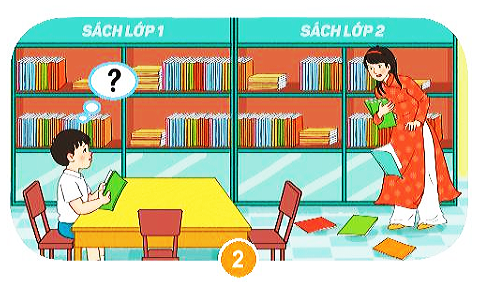 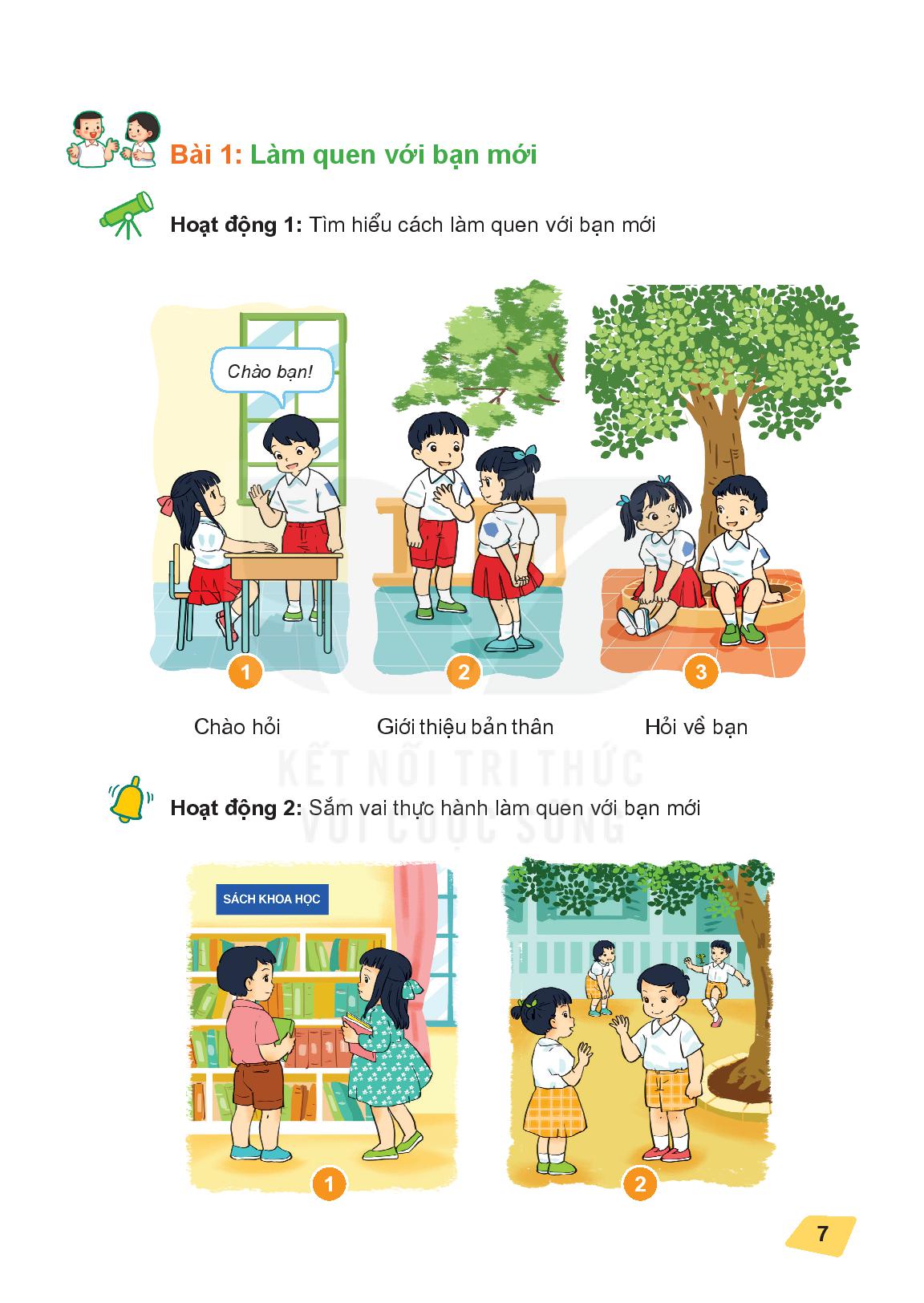 Hoạt động 3
Xử lí tình huống.
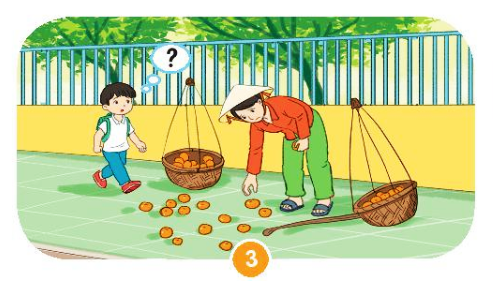 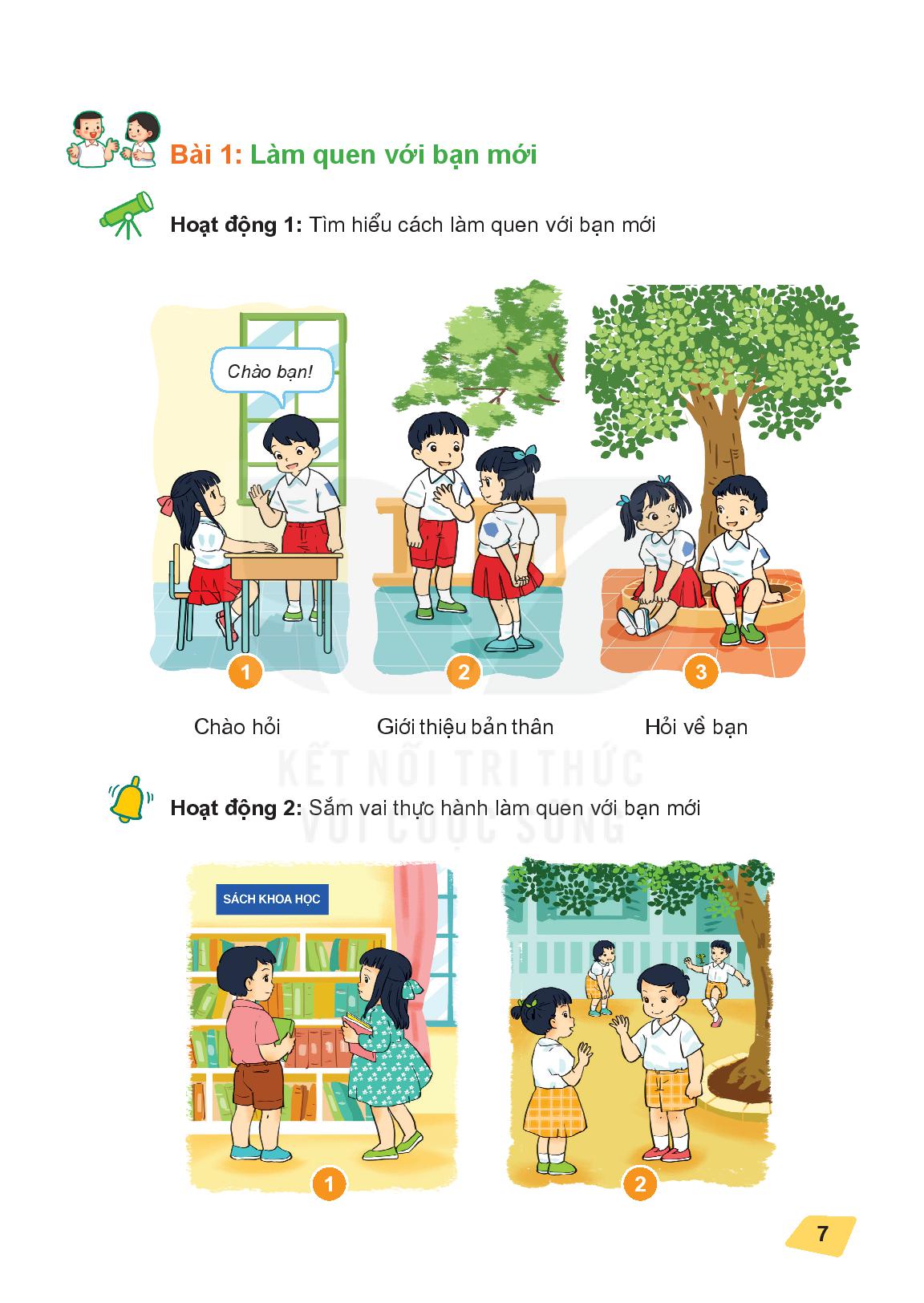 Hoạt động 3
Xử lí tình huống.
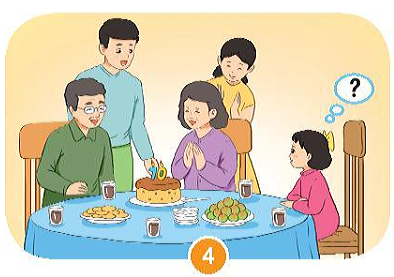 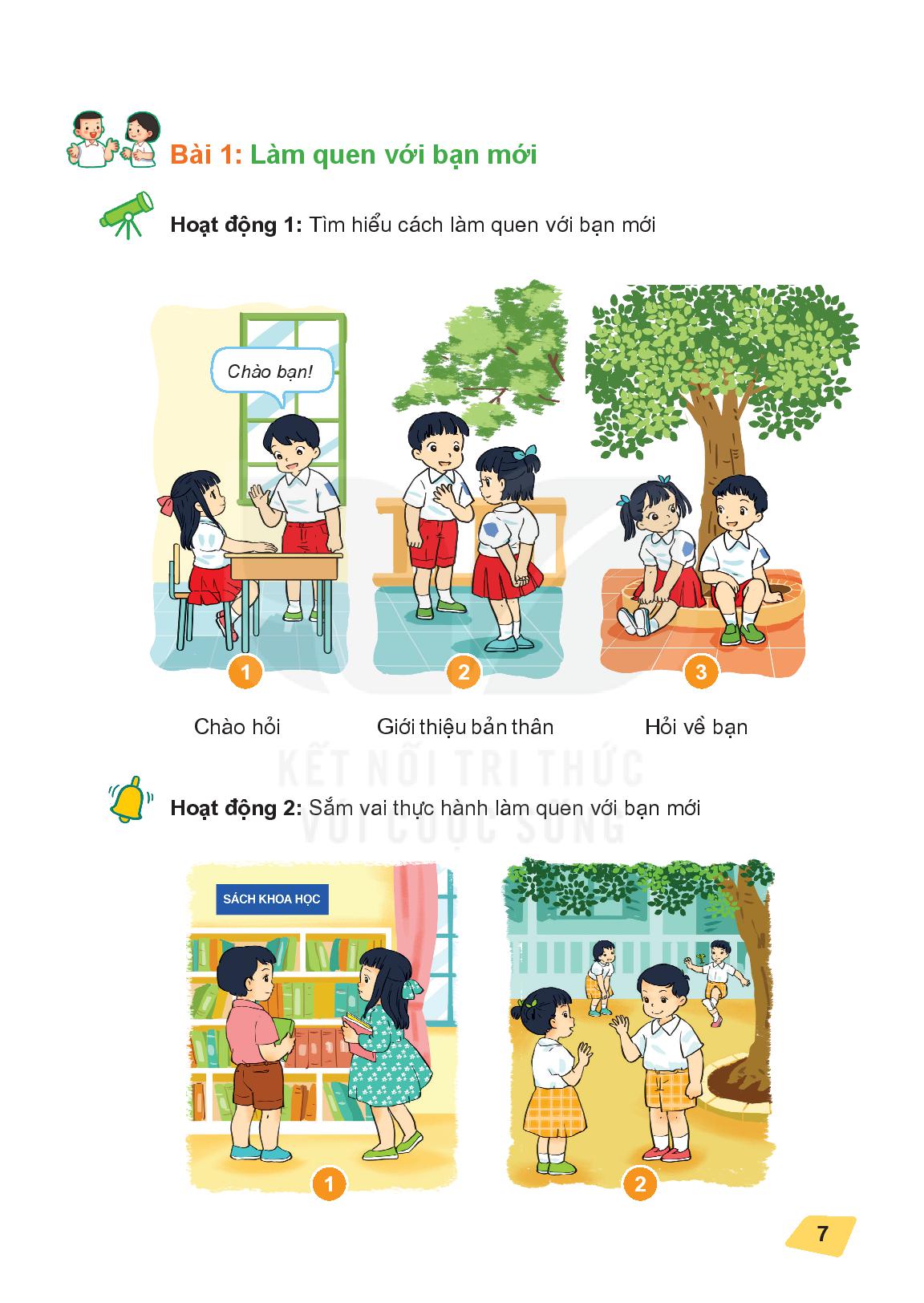 Hoạt động 4
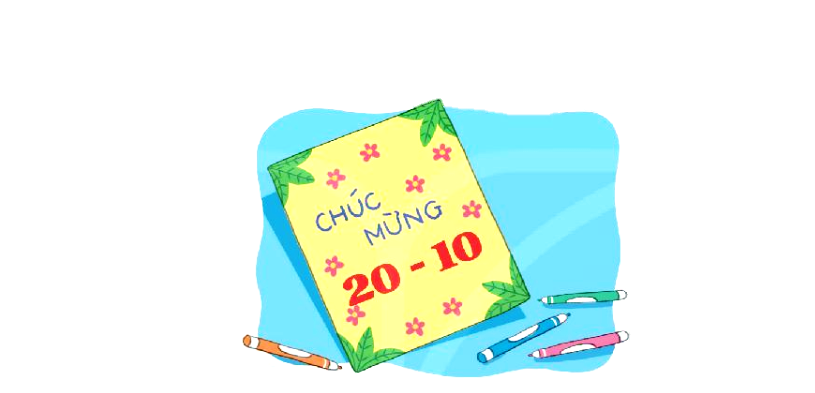 Làm thiệp tặng người phụ nữ em yêu quý.
Cùng xem video hướng dẫn làm thiệp.
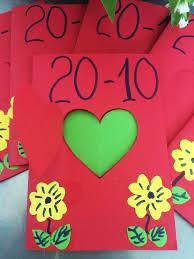 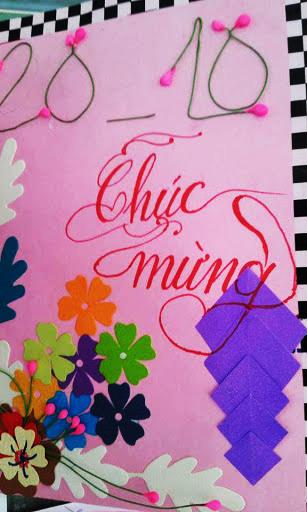 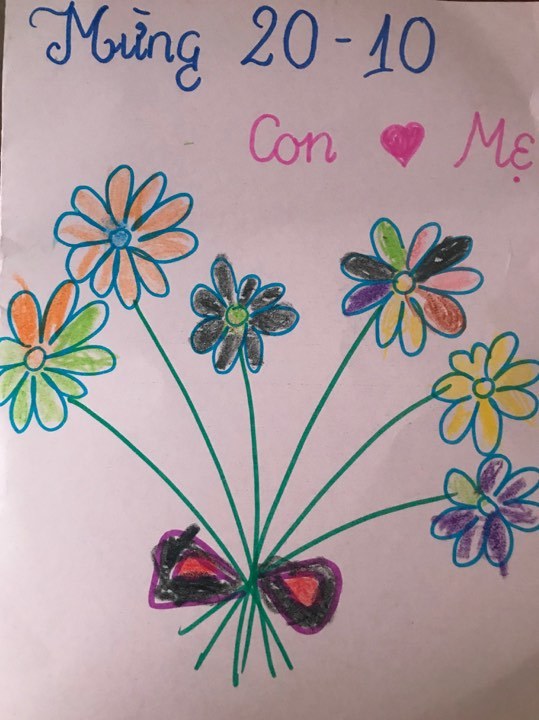 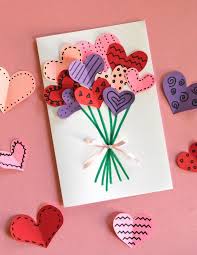 Cùng ngắm một vài mẫu thiệp xinh xắn nhé !
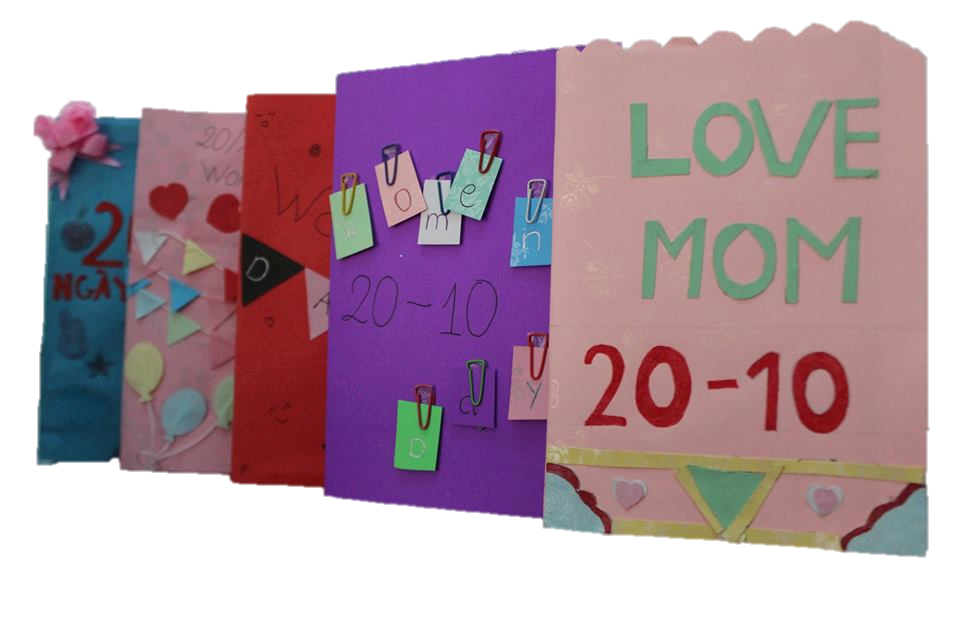 Các bạn đừng quên viết lời chúc, lời nhắn nhủ của mình dành cho người đó nhé !
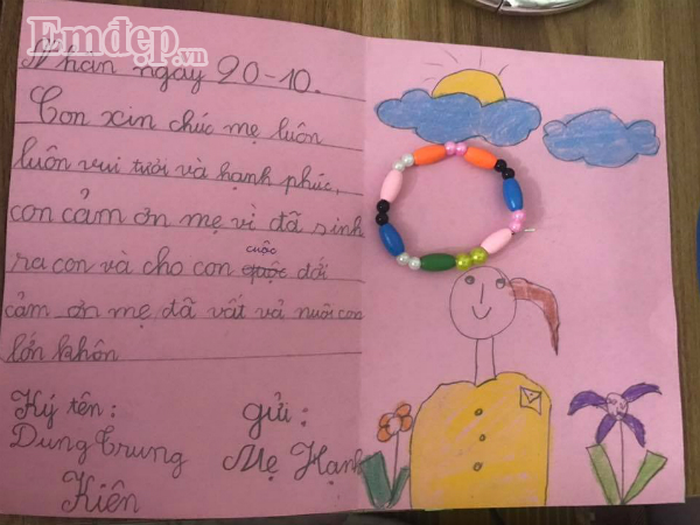 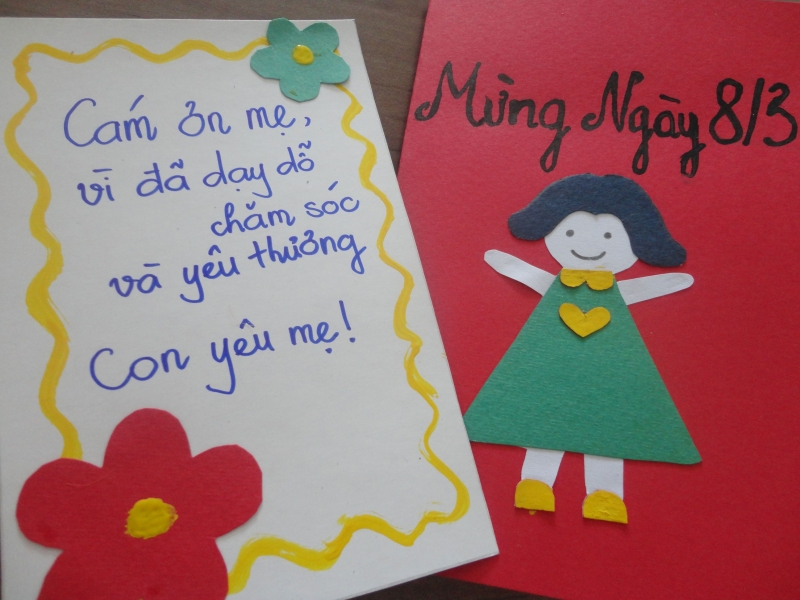 Tiết 3
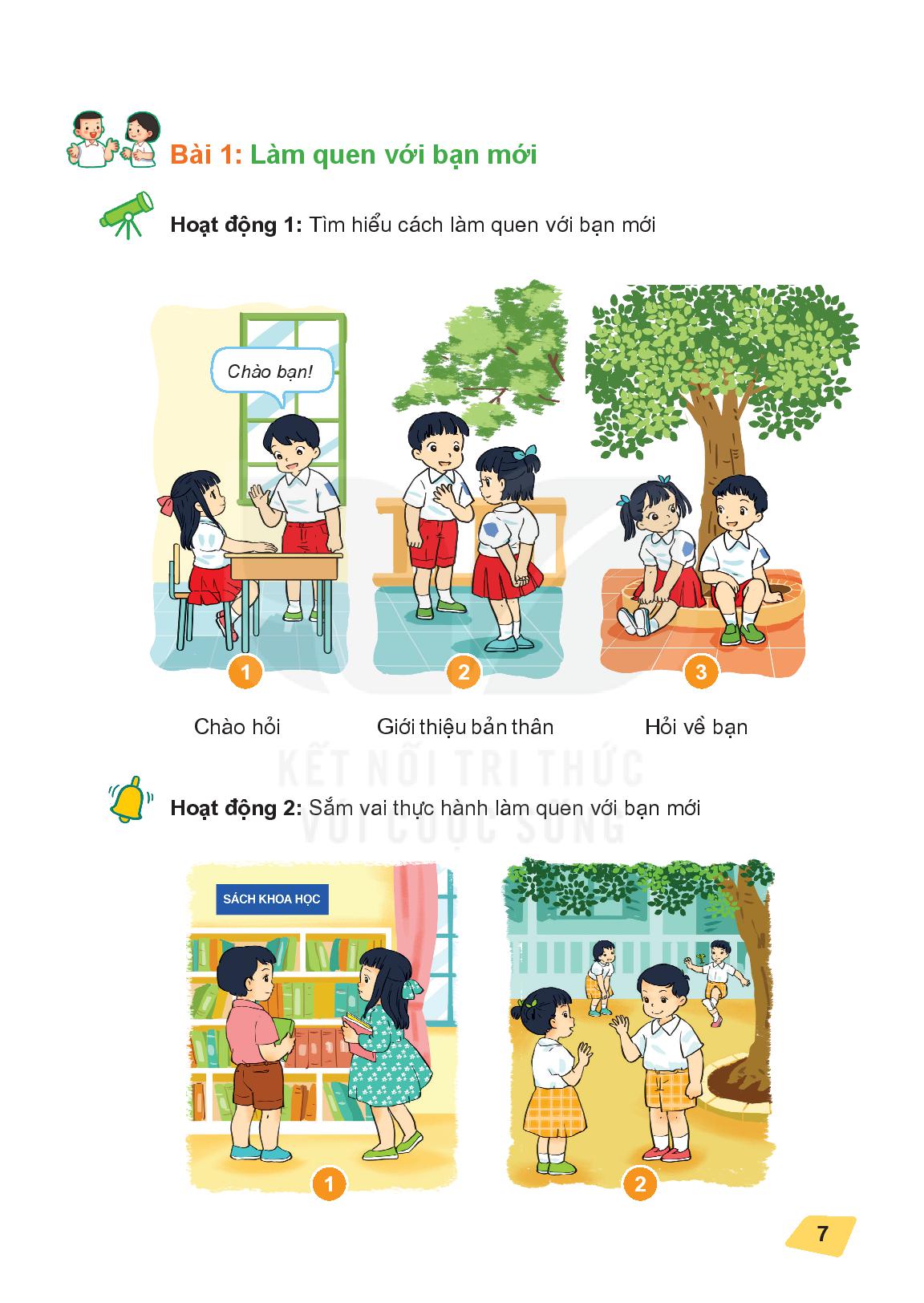 Hoạt động 5
Nhận xét hành động của các bạn dưới đây:
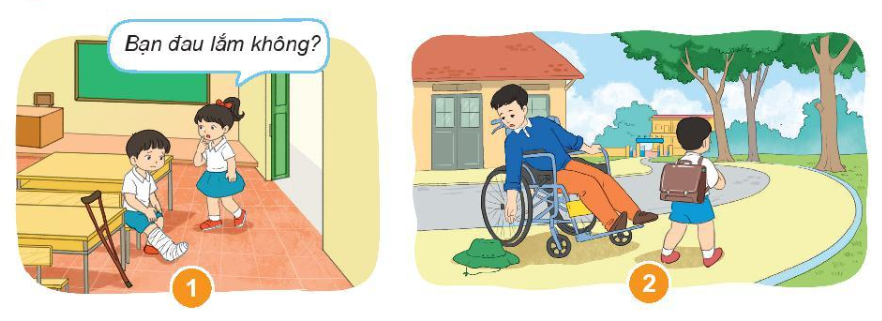 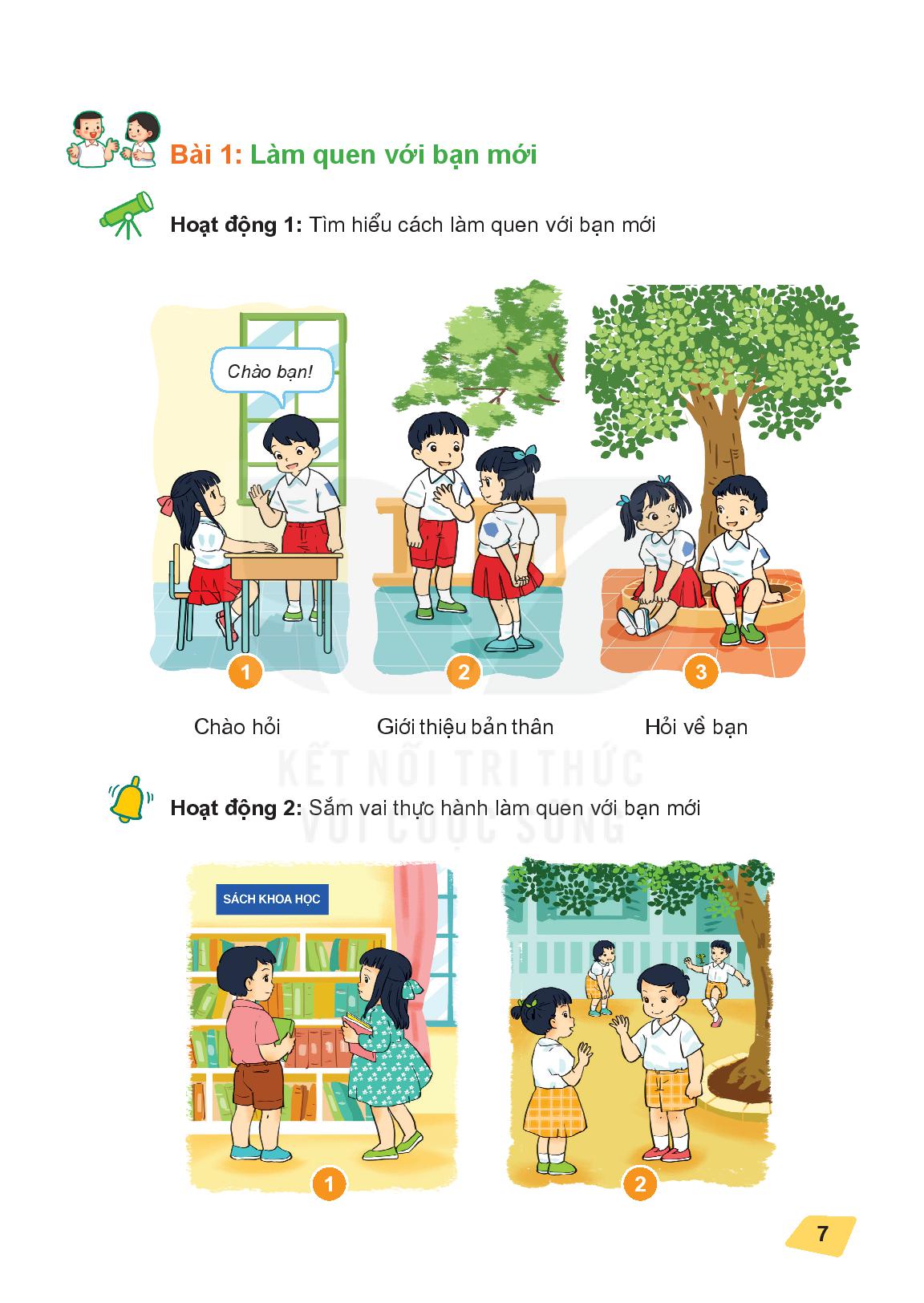 Hoạt động 6
CHIA SẺ CẢM XÚC KHI:
- Em thể hiện tình yêu thương đối với mọi người
Khi thể hiện tình yêu thương đối với mọi người em sẽ cảm thấy vui lâng lâng, sung sướng, thấy mình có ích.
- Em nhận được tình yêu thương từ người khác.
Cảm xúc khi được nhận tình yêu thương từ người khác: cảm động, hạnh phúc, biết ơn…..
Tác động của hành vi yêu thương đối với cảm xúc của  con người: yêu con người, yêu cuộc sống, muốn làm điều tốt, việc thiện.
VẬN DỤNG
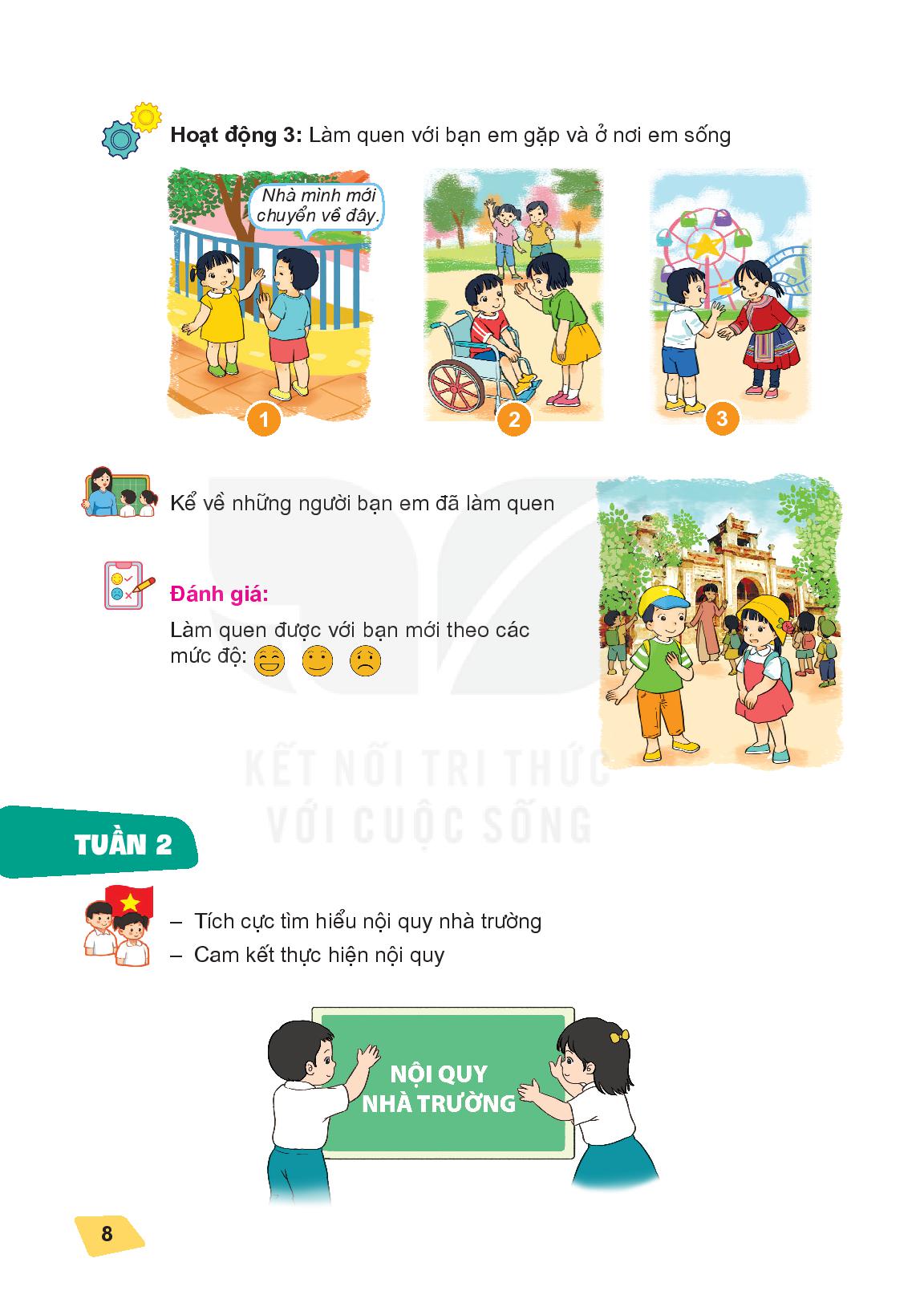 Hoạt động 7
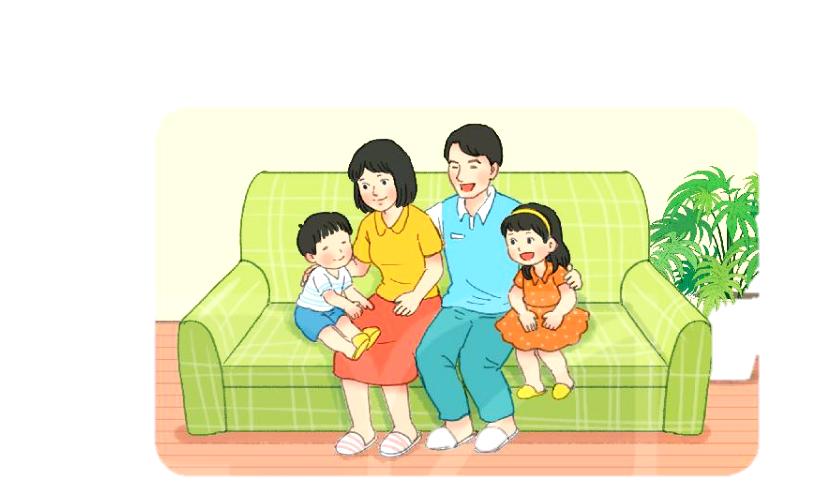 Thể hiện tình yêu thương trong cuộc sống hàng ngày.
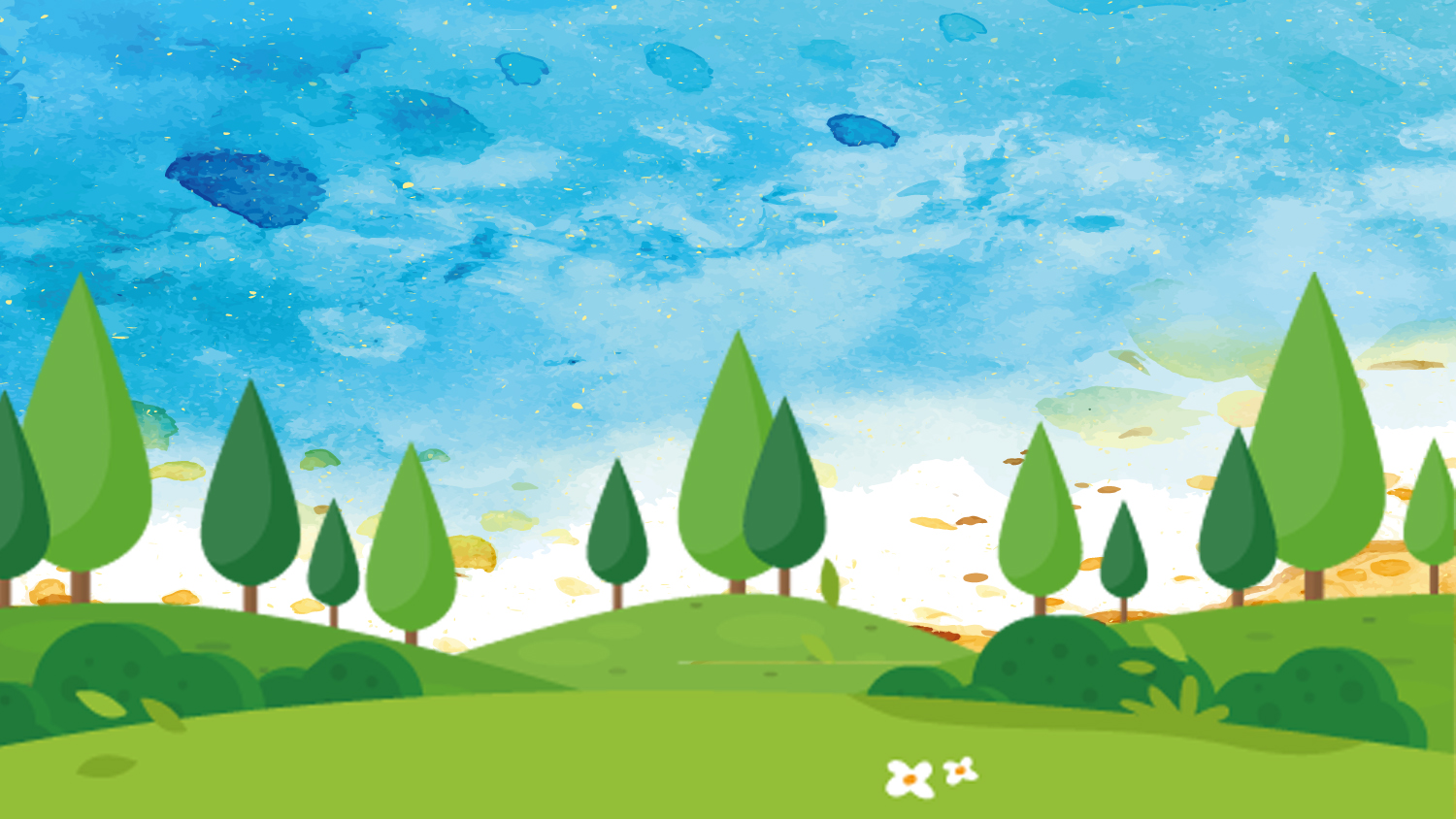 Để cuộc sống tươi đẹp hơn, ta cần luôn yêu thương mọi người.